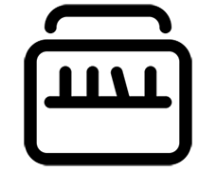 Regional Youth Project on Leadership, Innovation and Entrepreneurship (Youth CoLab)
26 September 2017
	Christchurch, New Zealand 

Introducing ESCAP and the Youth Policy Toolbox

						Bryce Hartley
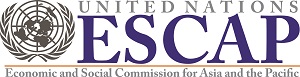 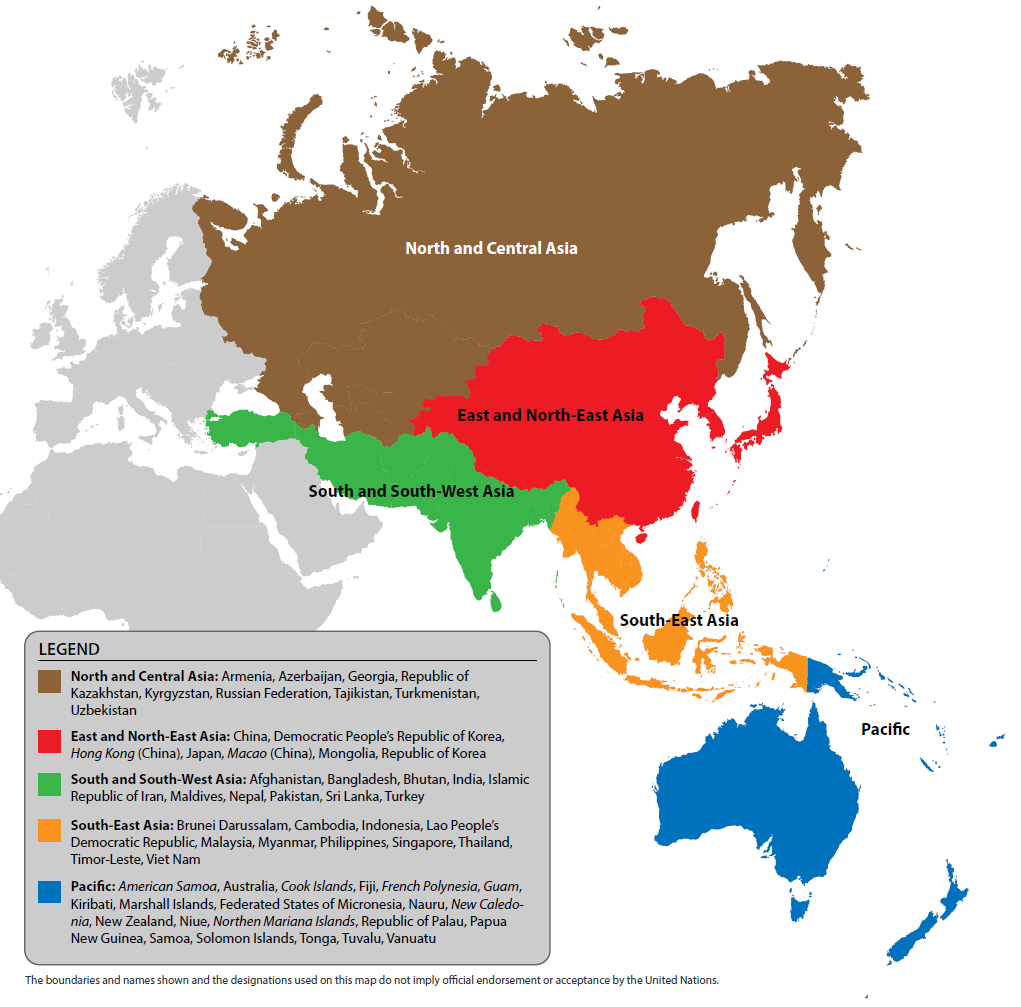 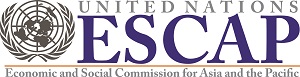 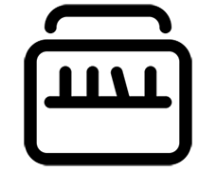 [Speaker Notes: Part of the United Nations Secretariat
Headquartered in New York City
António Guterres
Main office in Bangkok
Our work focus largely on intergovernmental cooperation within the domain of a large variety of substantive topics, for Marco and I, youth
Four subregions (Offices in New Delhi, Incheon, Almaty and Suva)
Three other similar commissions in Africa, Europe, Latin America and Western Asia]
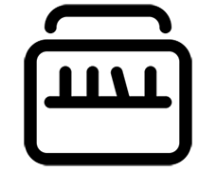 The 2030 Agenda
The Sustainable Development Goals: 17 global goals and 169 targets
Goal 4: Ensure inclusive and equitable quality education and promote lifelong learning opportunities for all
Goal 8: Promote sustained, inclusive and sustainable economic growth, full and productive employment and decent work for all
[Speaker Notes: The goals include:
Ending poverty and hunger 
Improving health and education 
Making cities more sustainable 
Combating climate change
Protecting oceans and forests]
The Sustainable Development Goals
[Speaker Notes: https://youtu.be/pBqe8JD62QE]
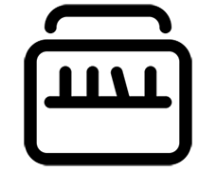 ESCAP’s Youth Policy Toolbox
Drawing on the strength of ICT 
Advocate for youth inclusive policies
Empower policymakers and youth
Connect
Stakeholder network
Surveys
Videos
Build capacity
Training modules
Good practices
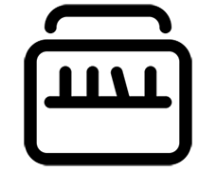 Research Conducted
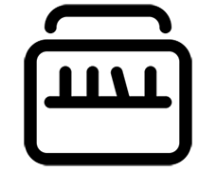 Policymakers
[Speaker Notes: Help policymakers better understand what youth think and how to engage them
Sharing the opinions and ideas of young people
Publishing their questions
Videos
Survey results
Proven models of success
Good practices
Connecting policymakers with young people through our directory and feature good practices led by young people]
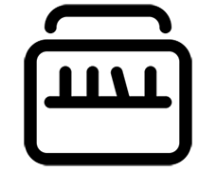 Youth
[Speaker Notes: Understanding how to productively engage with the government
So that the energy of young people is channelled into positive change
This is very empowering because then young people become equal partners in generating change 
Increase young people’s understanding of the concerns of government officials so as to foster stronger partnerships
By understanding the government’s perspective young people can position themselves better]
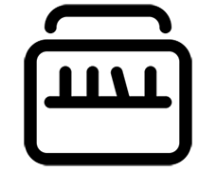 Tailoring the Content
[Speaker Notes: After our initial design of the Toolbox we conducted national workshops in Mongolia, Sri Lanka, and the Philippines to better understand what young people and policymakers in the region think about such a platform and how it can be improved
From this feedback we’ve refined the Toolbox greatly but are always looking to make it better, which we hope we will with the help of everyone that’s here today.]
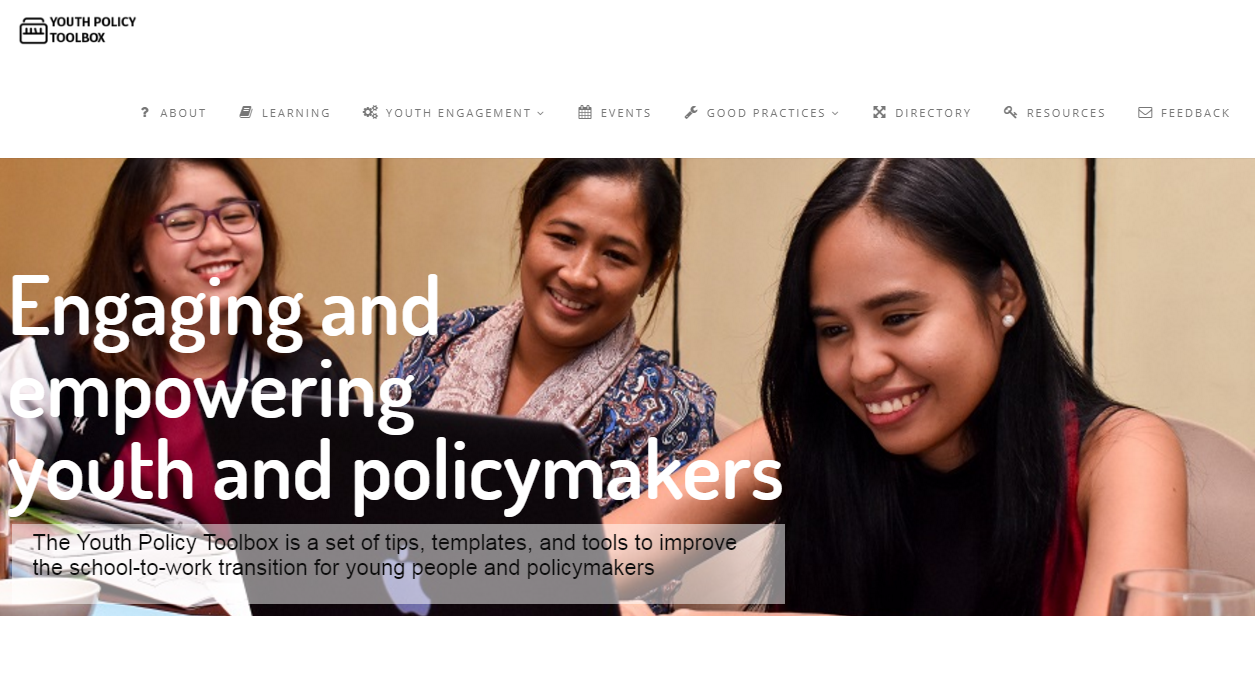 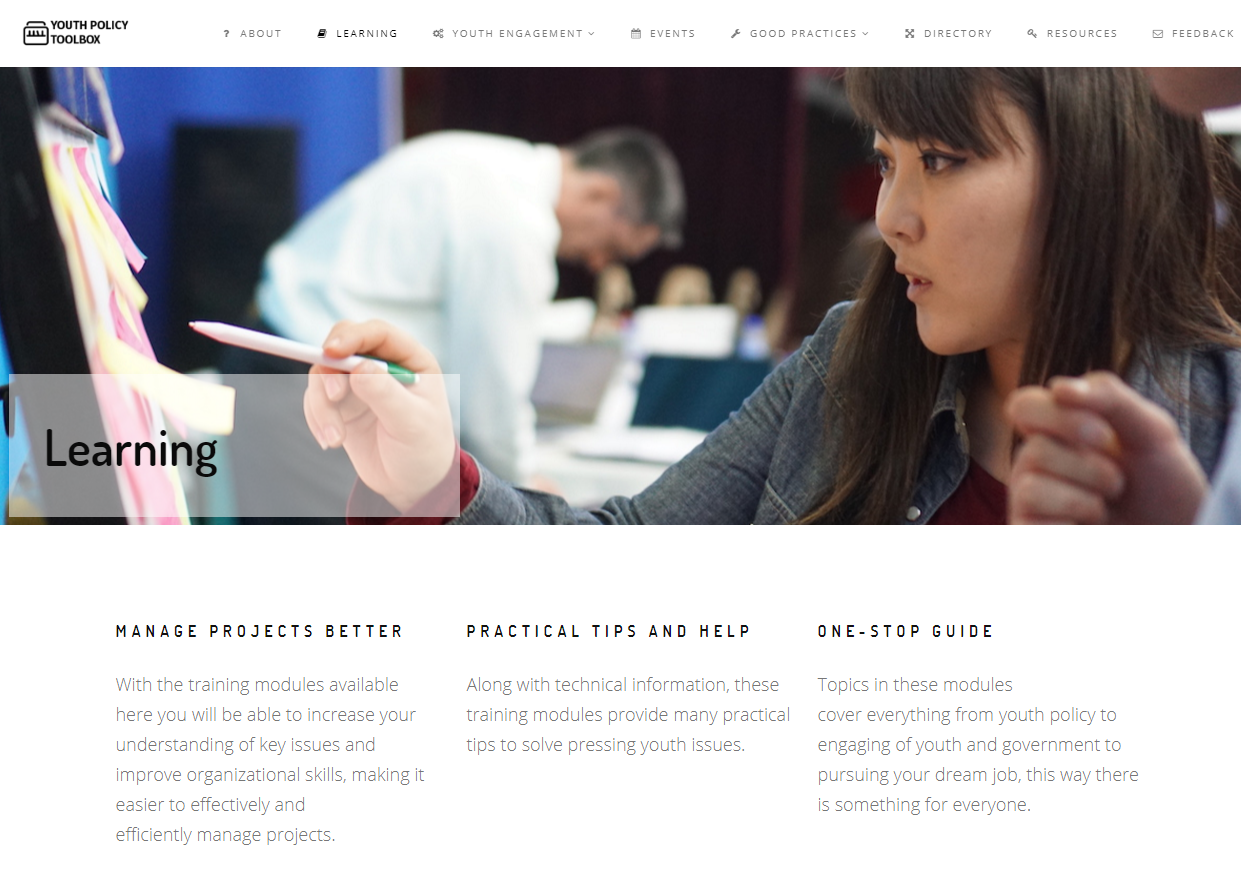 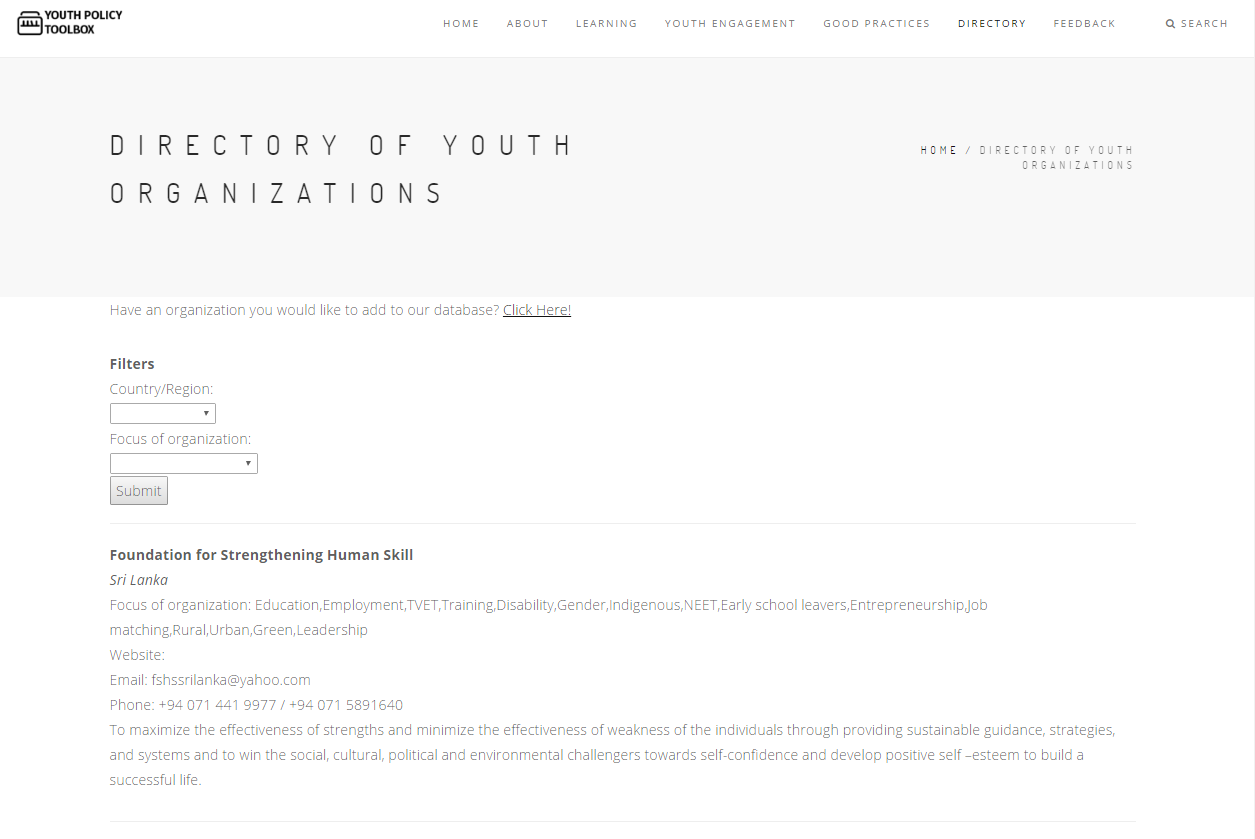 Thank you!